ECE 6341
Spring 2016
Prof. David R. Jackson
ECE Dept.
Notes 19
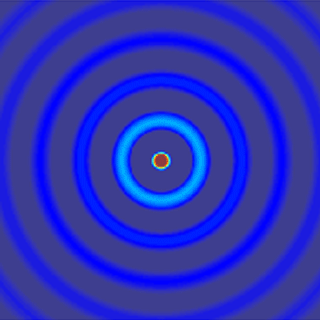 1
Cylindrical Surface Waves
y
dipole
x
Source
z = 0
TMz SW:
Note: The sin/cos choice is arbitrary here.
2
Cylindrical Surface Waves (cont.)
y
dipole
x
Source
z = 0
TEz SW:
Note: The sin/cos choice is arbitrary here.
3
Cylindrical Surface Waves (cont.)
y
dipole
x
VED:  TMz only
VED
z = 0
4
Cylindrical Surface Waves (cont.)
y
dipole
x
VMD:  TEz only
VMD
z = 0
5
Cylindrical Surface Waves (cont.)
y
dipole
x
HED:  TMz+TEz (if there is a TEz surface wave above cutoff).
HED
z = 0
TEz SW:
TMz SW:
6
Cylindrical Surface Waves (cont.)
Consider a TMz surface wave that varies in a region as
(We could also examine E and H.)
Note: The characteristic impedance is independent of the azimuthal index n and the radial distance .
(Similarly for TEz)
Hence
7
Cylindrical Surface Waves (cont.)
Hence the same TRE is found as in the case of a 1D SW, with
instead of
(Here x is the direction of propagation for a 1D SW.)
Hence
8
Cylindrical Surface Waves (cont.)
Example: TM0 surface wave from an HED source
y
TM0
dipole
x
HED
z = 0
TM0 SW:
TRE:
9
Cylindrical Surface Waves (cont.)
Example: TM0 surface wave from an HED source
y
TM0
dipole
x
HED
z = 0
Far away from the source:
Recall:
10